Как рассчитать издержки?
ФЕДЕРАЛЬНЫЙ ПОРТАЛ ПРОЕКТОВ НОРМАТИВНЫХ ПРАВОВЫХ АКТОВ regulation.gov.ru

Это официальный сайт для размещения информации о подготовке федеральными органами исполнительной власти проектов нормативных правовых актов и результатах их общественного обсуждения
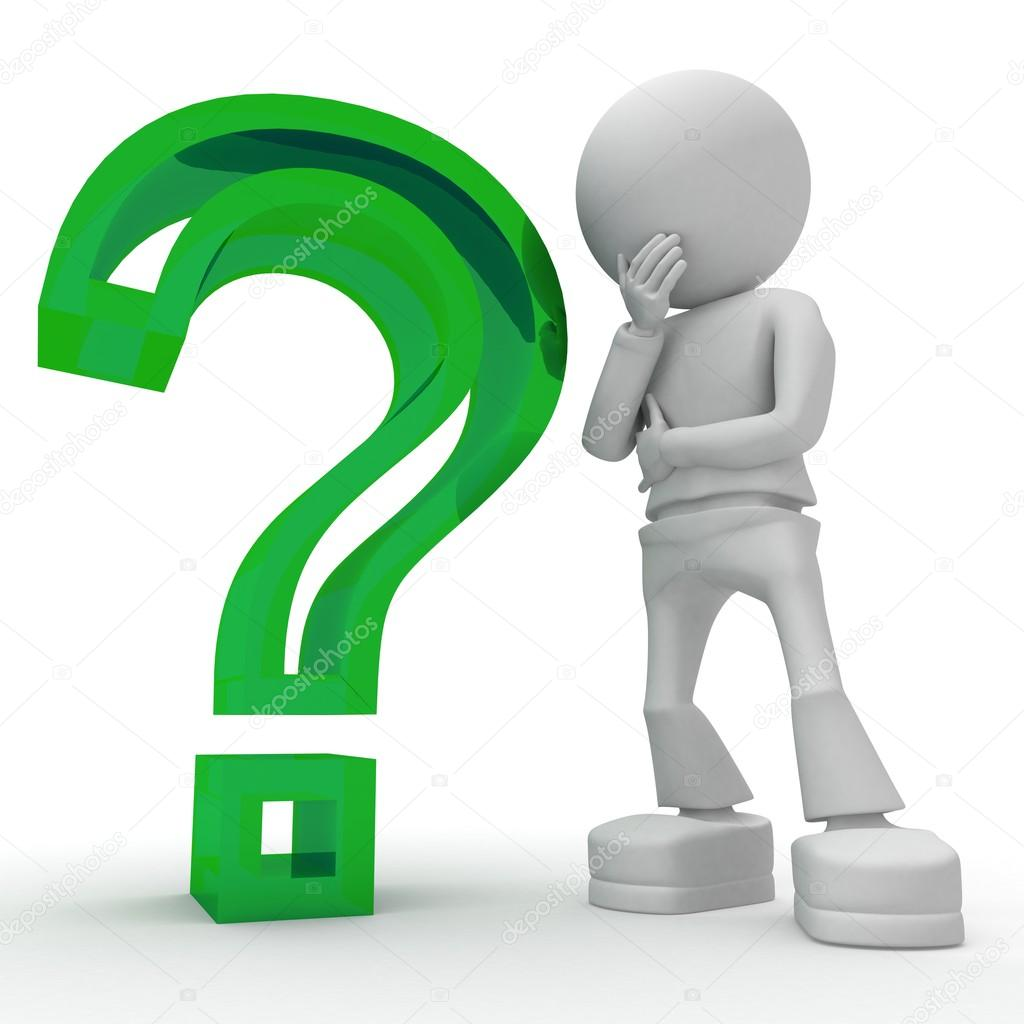 Шаг 1. Необходимо зарегистрироваться на интернет-портале regulation.gov.ru, войти в личный кабинет пользователя, нажав двойным щелчком левой кнопки мыши на изображение калькулятора в нижней части главной страницы портала
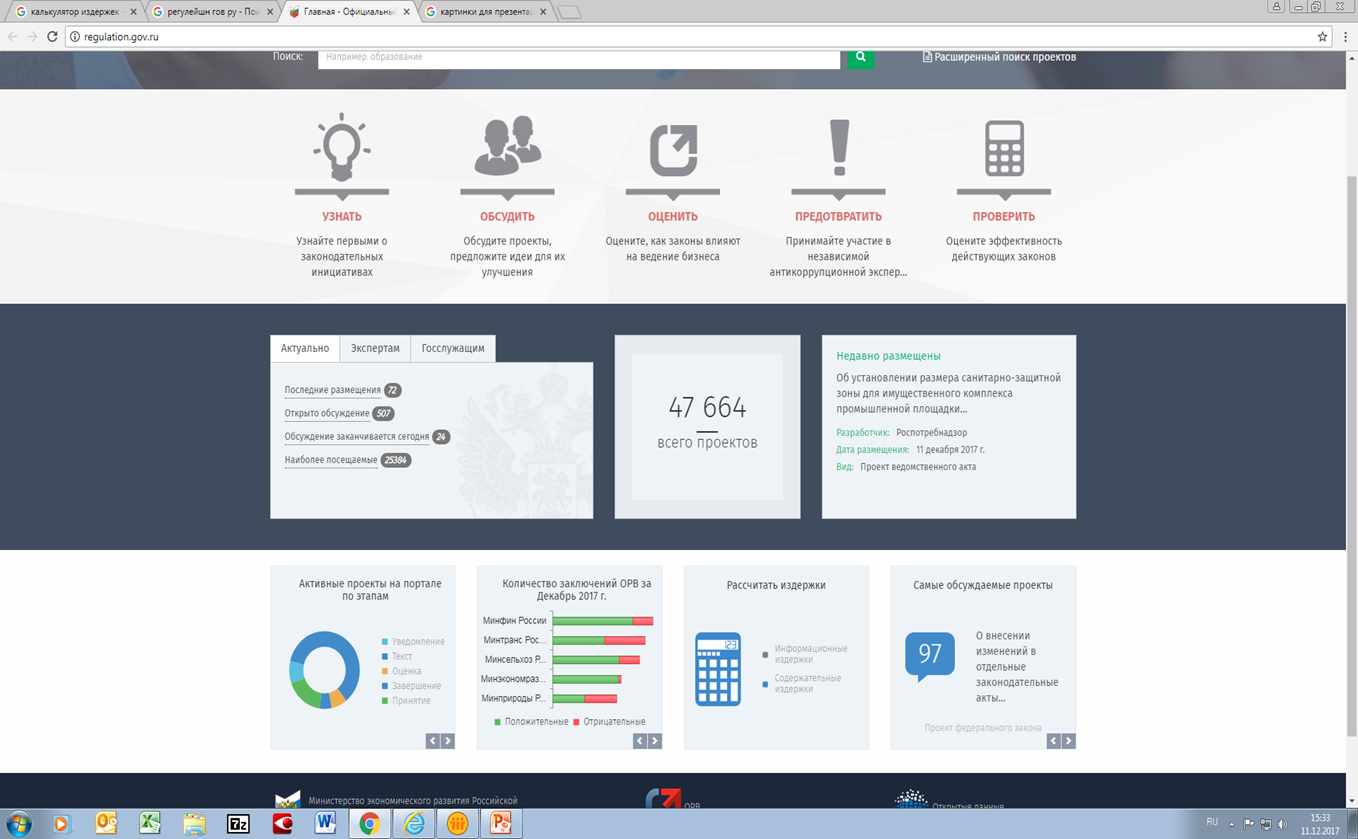 Для тех кто не зарегистрирован!!!
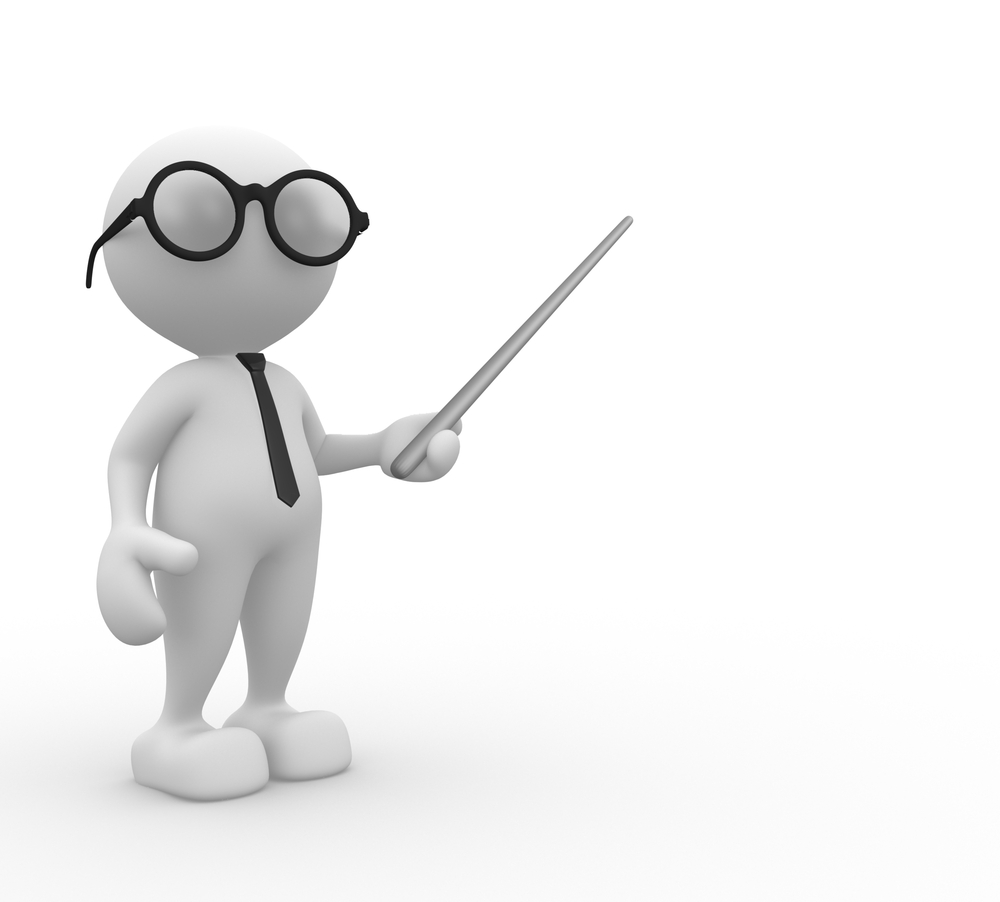 Регистрация
Шаг 2. Открылось диалоговое окно личного кабинета(рабочий стол), в правом верхнем углу нажимаем кнопку «Рассчитать издержки»
Кнопка «Рассчитать издержки»
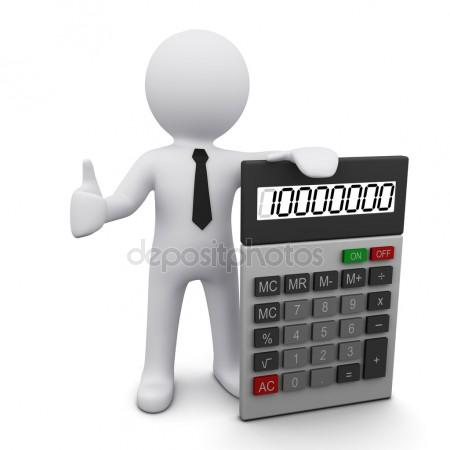 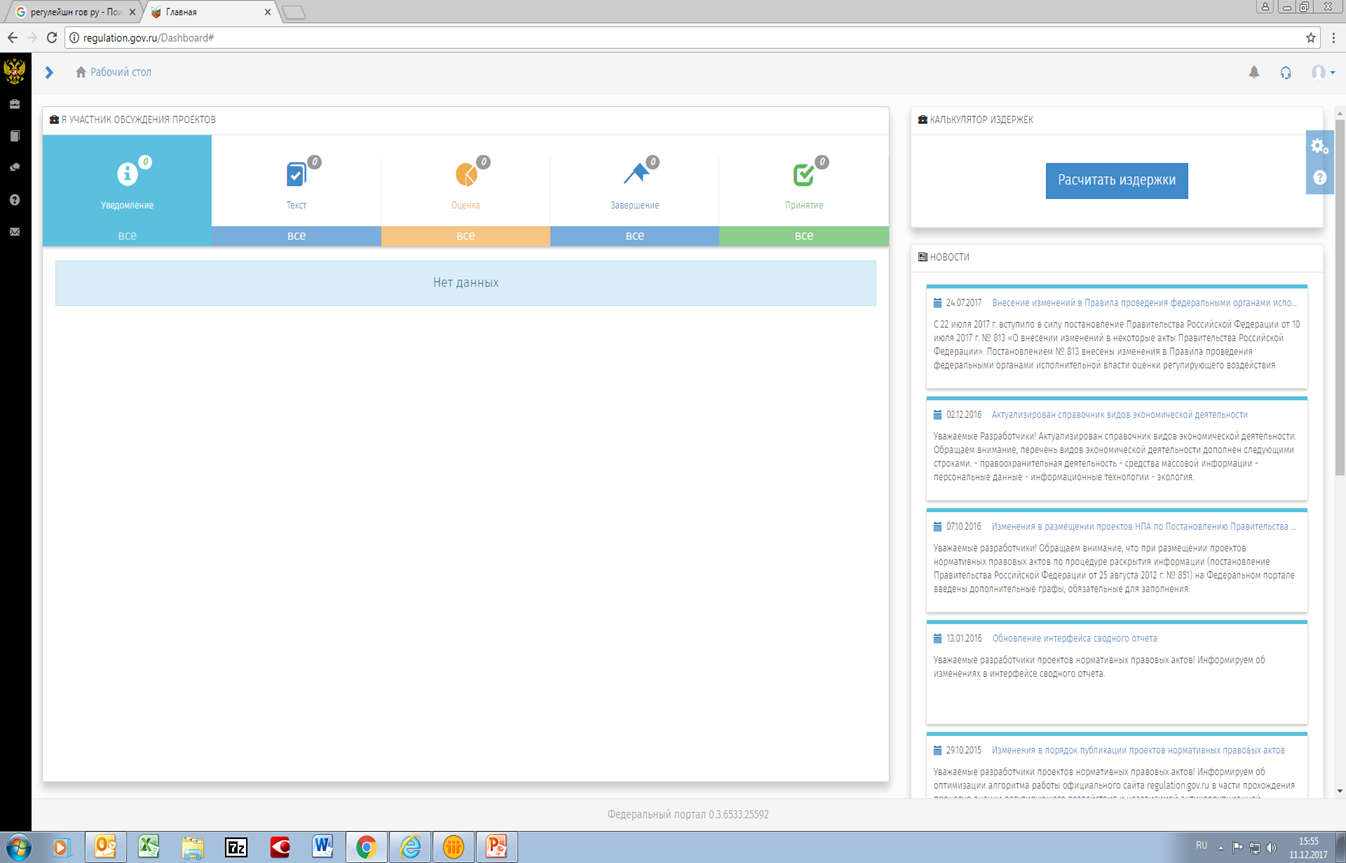 Шаг 3. Заполняем форму «Название требования»
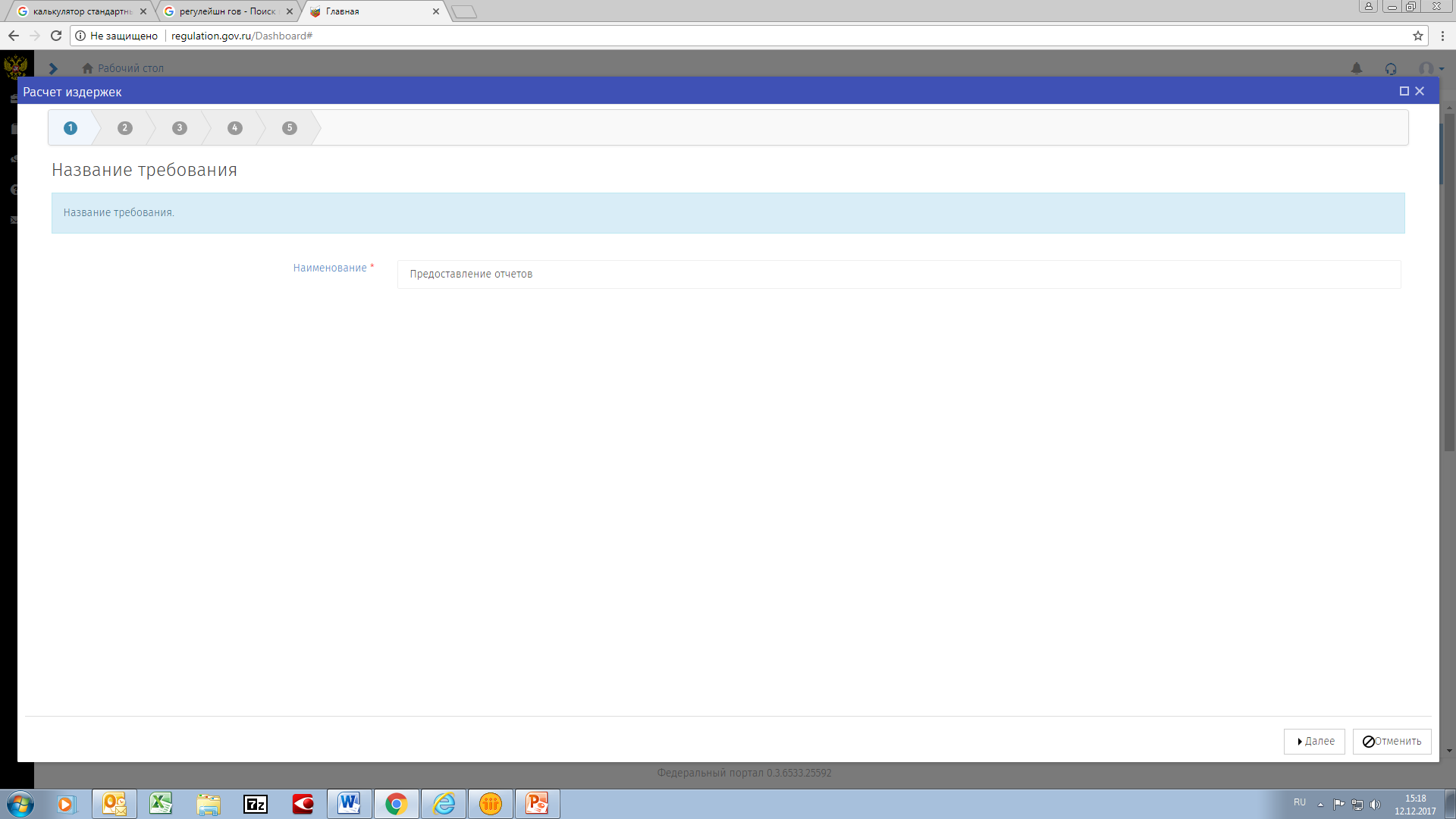 Например: 
предоставление отчетов
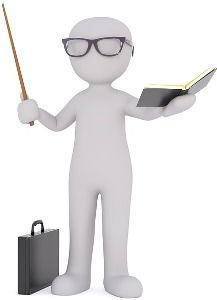 Далее
Шаг 4. Раздел требования
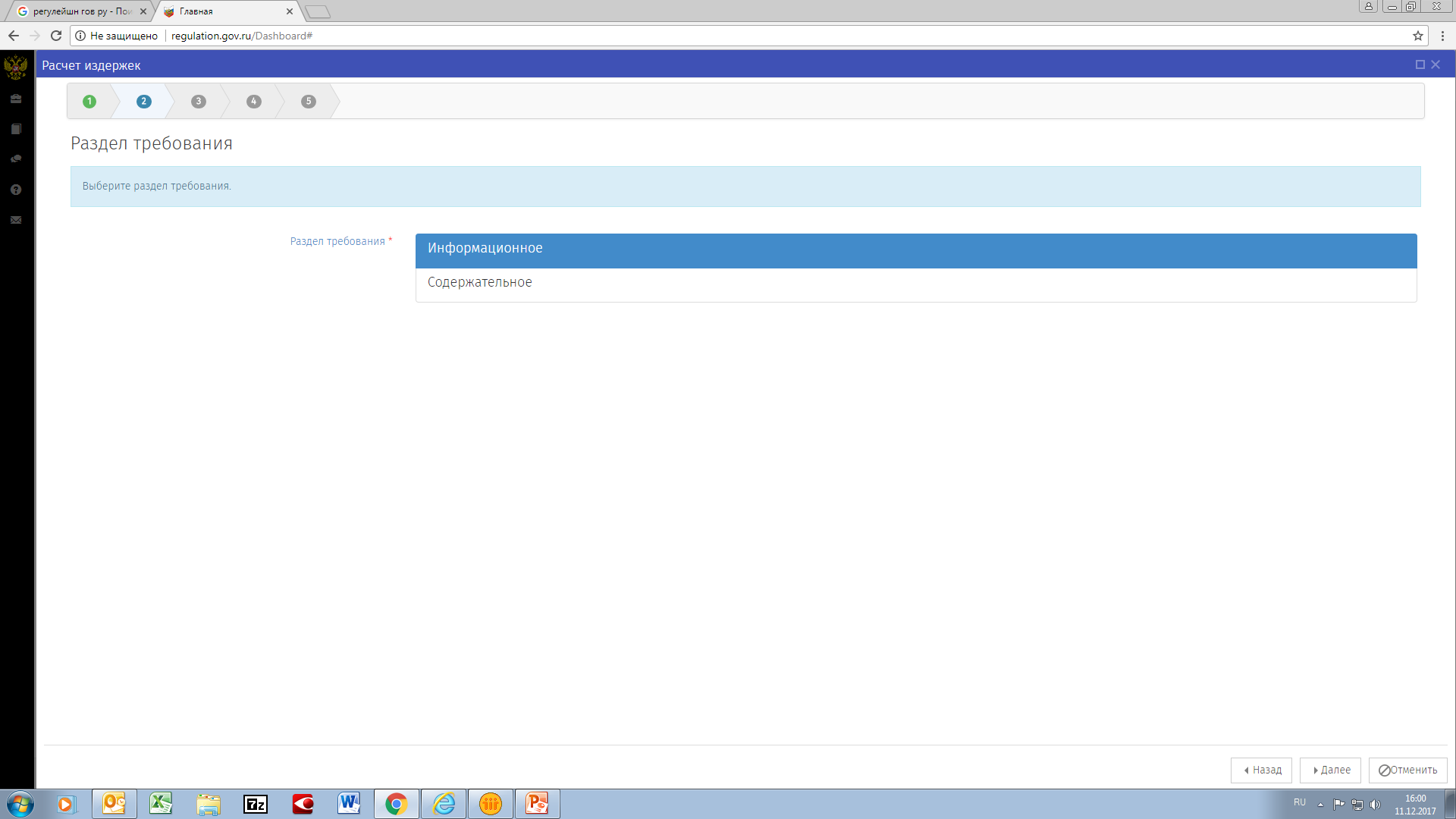 Предлагается выбрать раздел требования, например «Информационное»
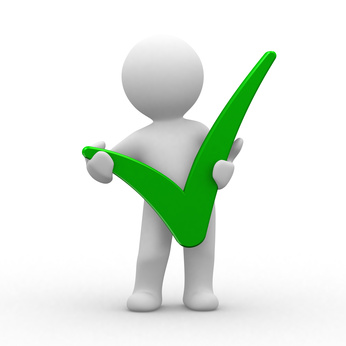 Далее
Шаг 5. Тип требования
Выбираем тип требования
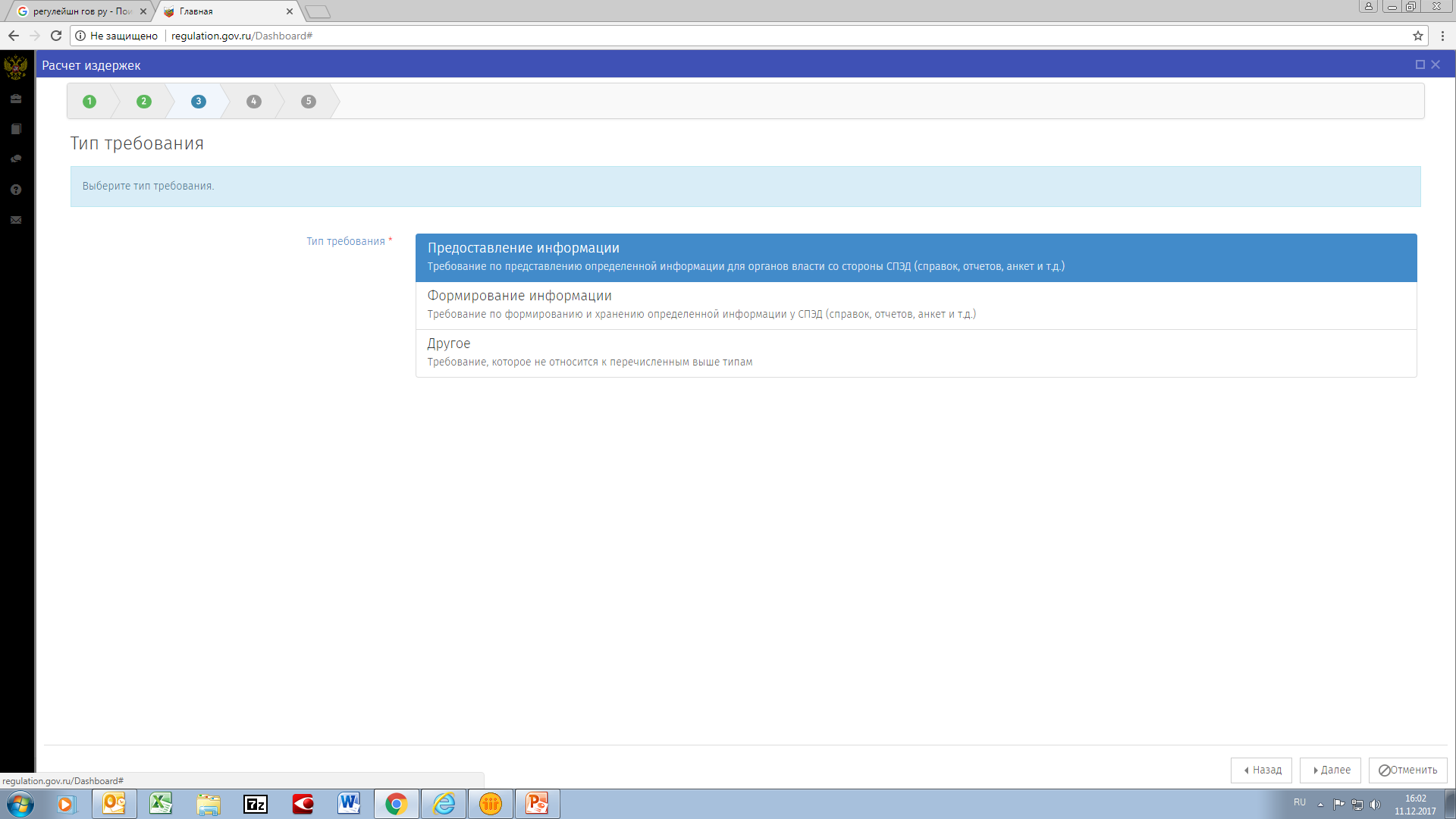 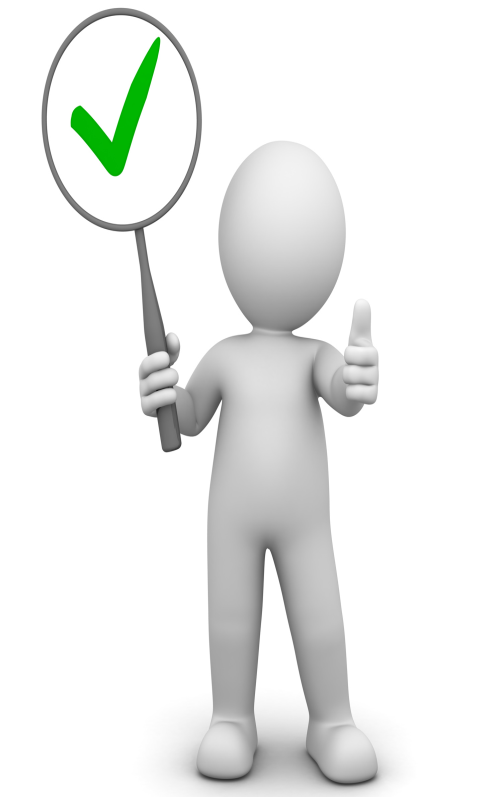 Далее
Шаг 6. Информационные элементы требования
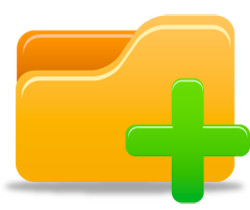 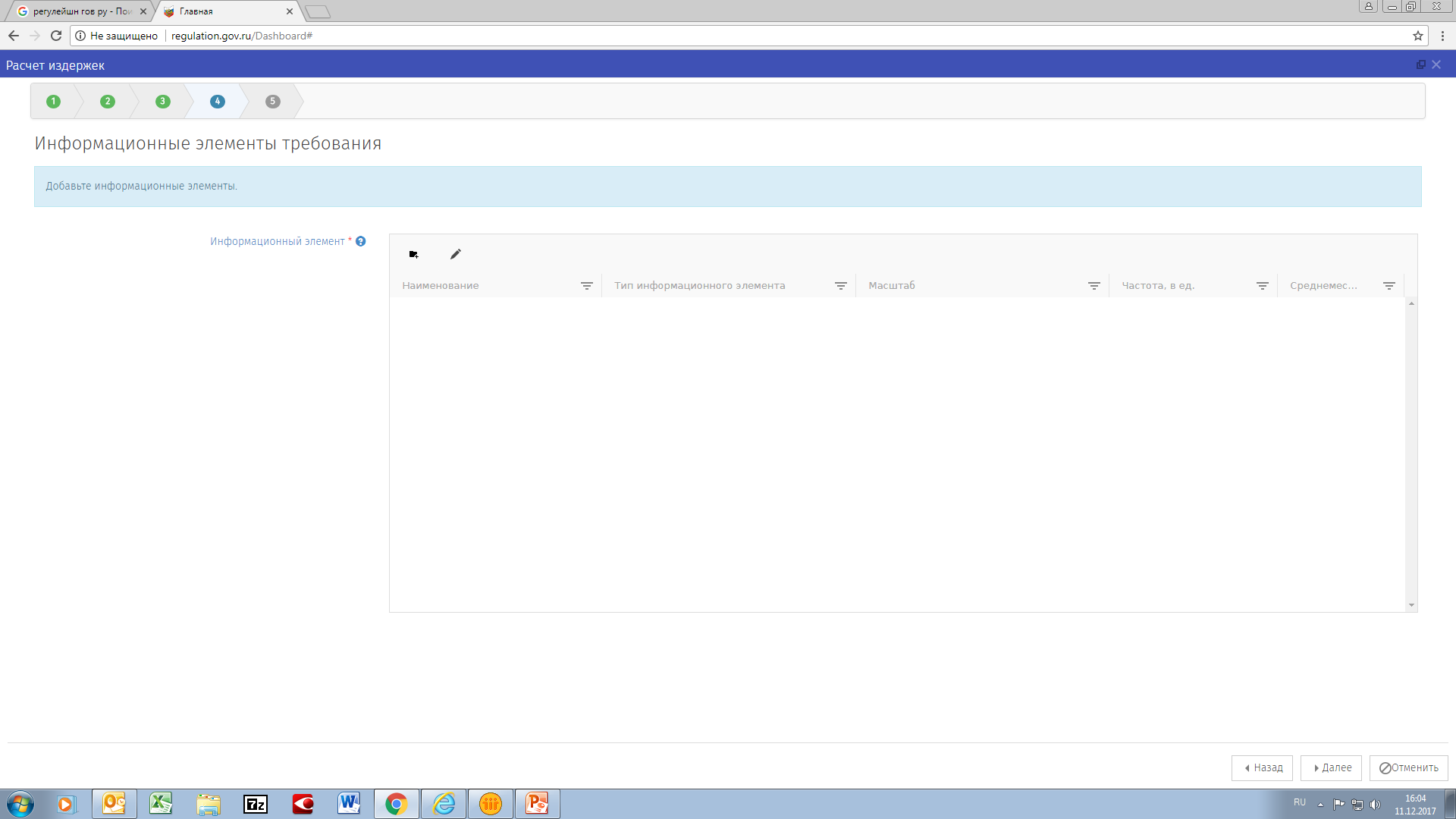 Шаг 7. Заполняем форму создания информационного элемента
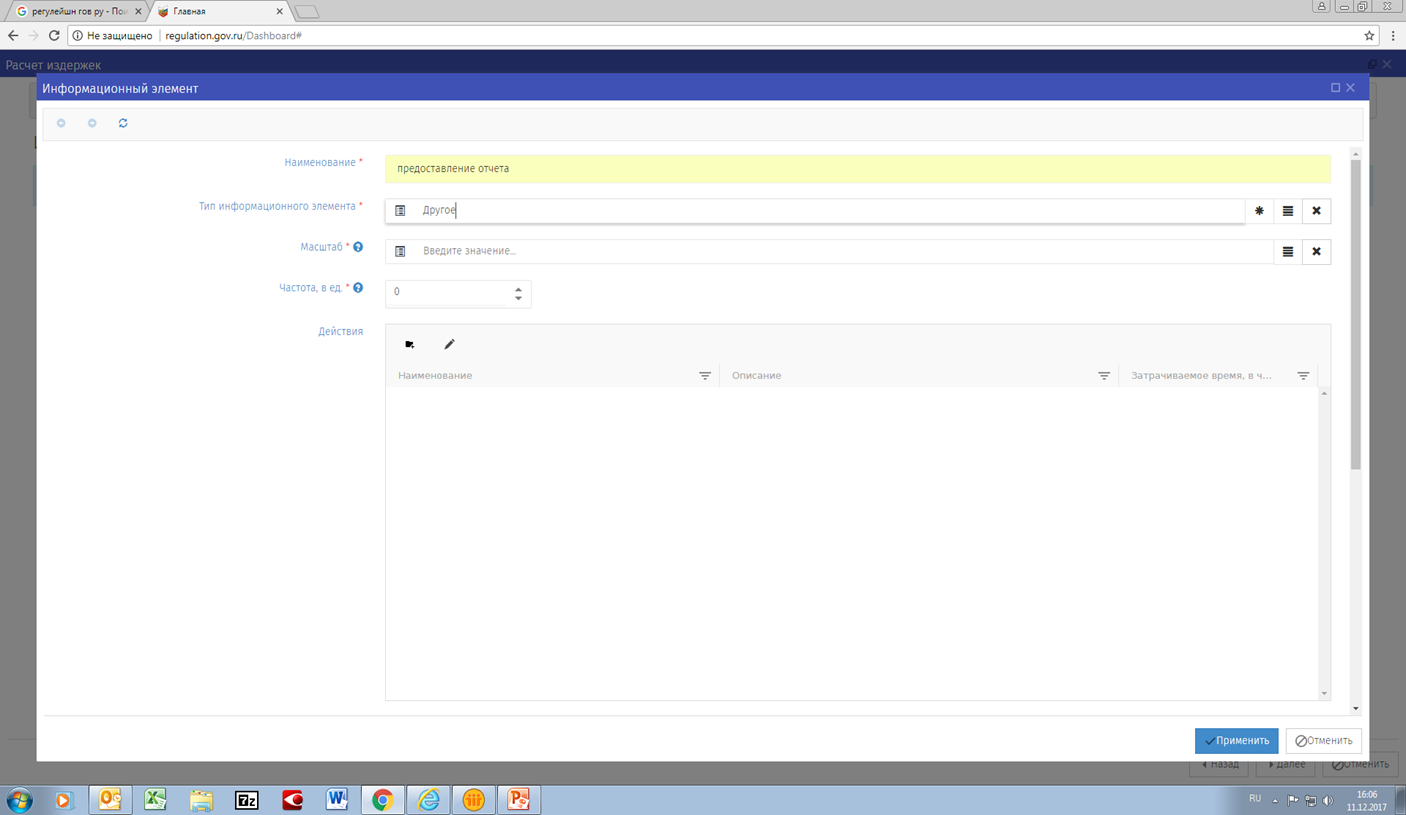 Заполняются все обязательные поля*
___________________________________________________________________________________________________________________________________________________
В правом углу поля «Масштаб» нажать значок             , откроется диалоговое окно «ВЫБОР – Масштаб»
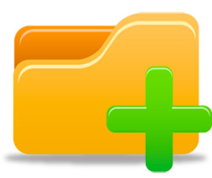 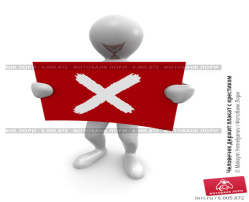 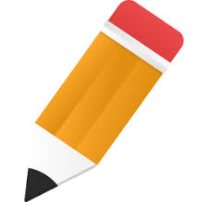 Выбираем папку «Иное»
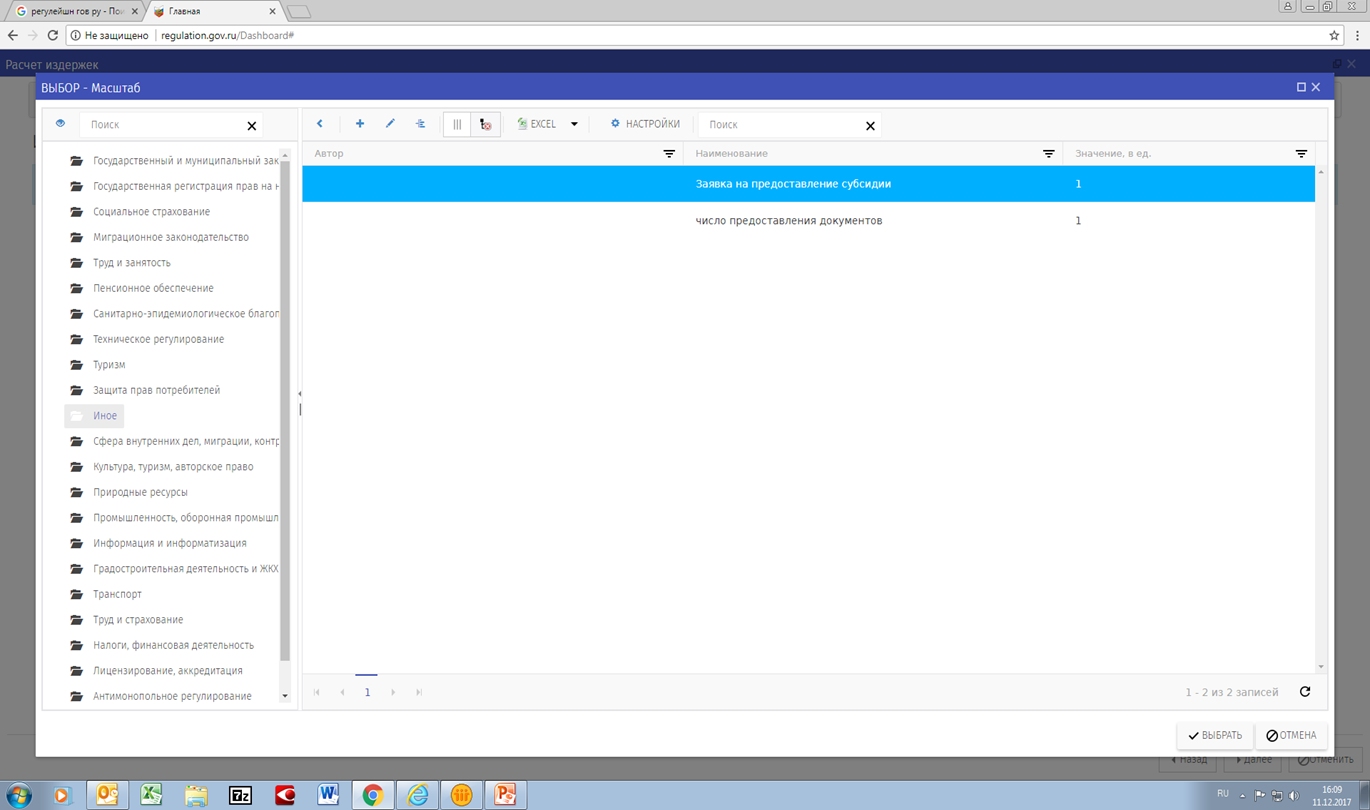 Как выбрать «Масштаб»?
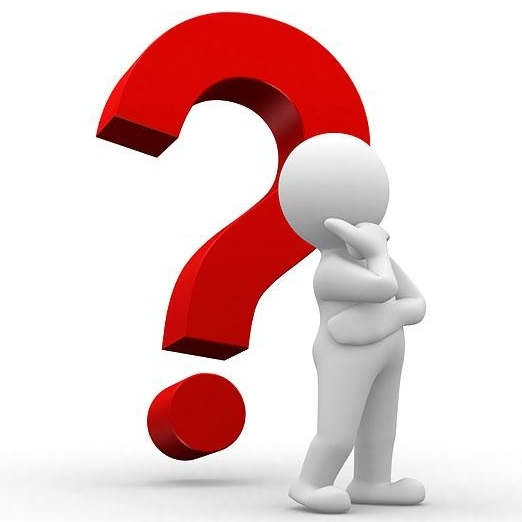 Шаг 8. Приступаем к заполнению полей : 
«Действия» и «Список приобретений»
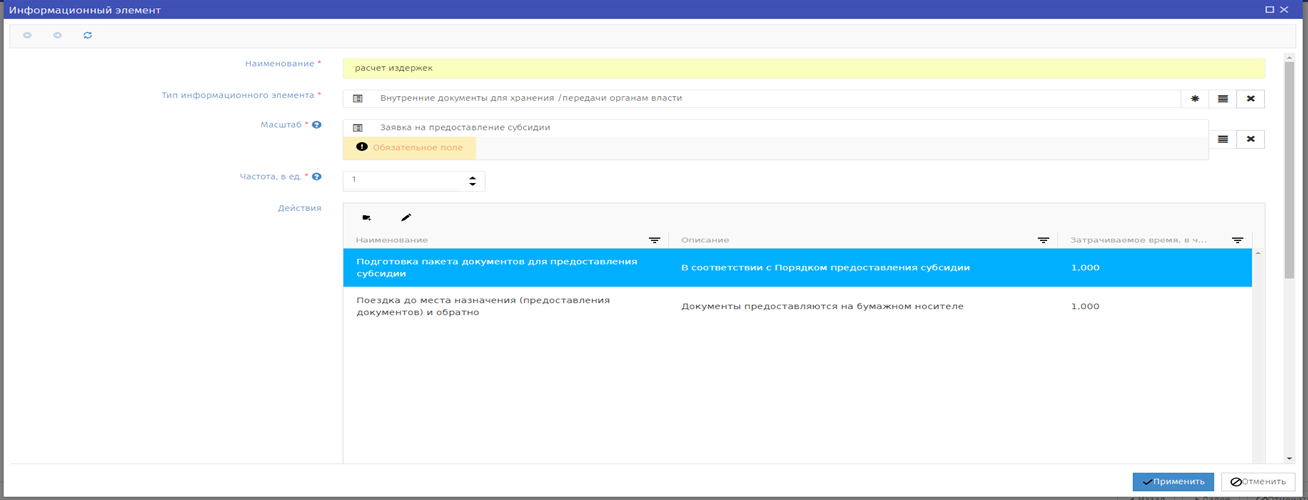 «Действия»
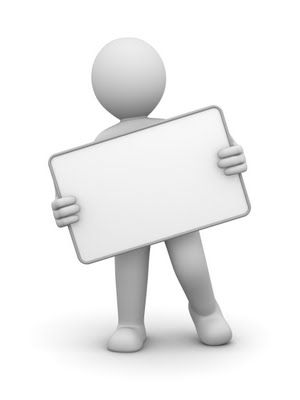 При заполнении форм пользуйтесь панелью инструментов!!!
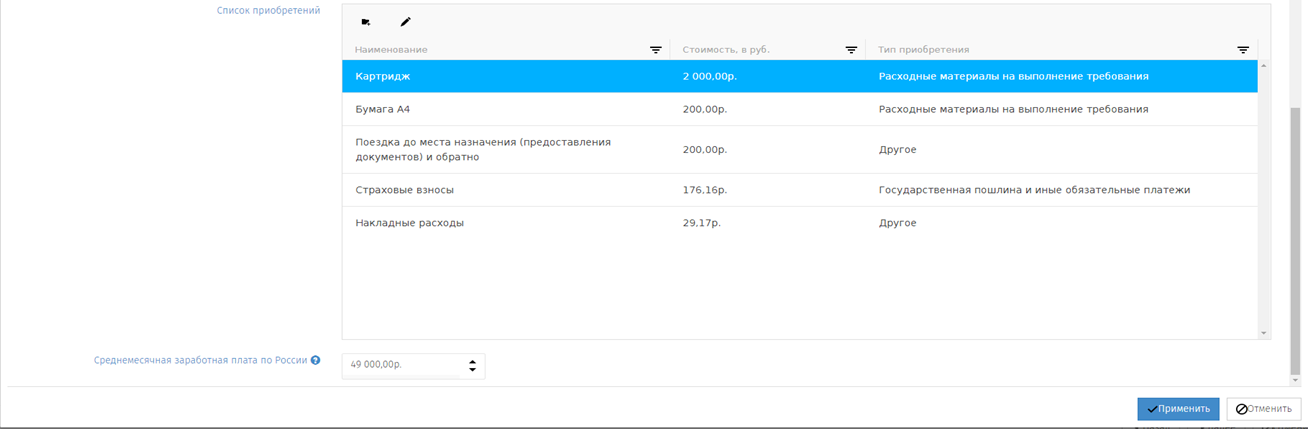 «Список приобретений»
Применить
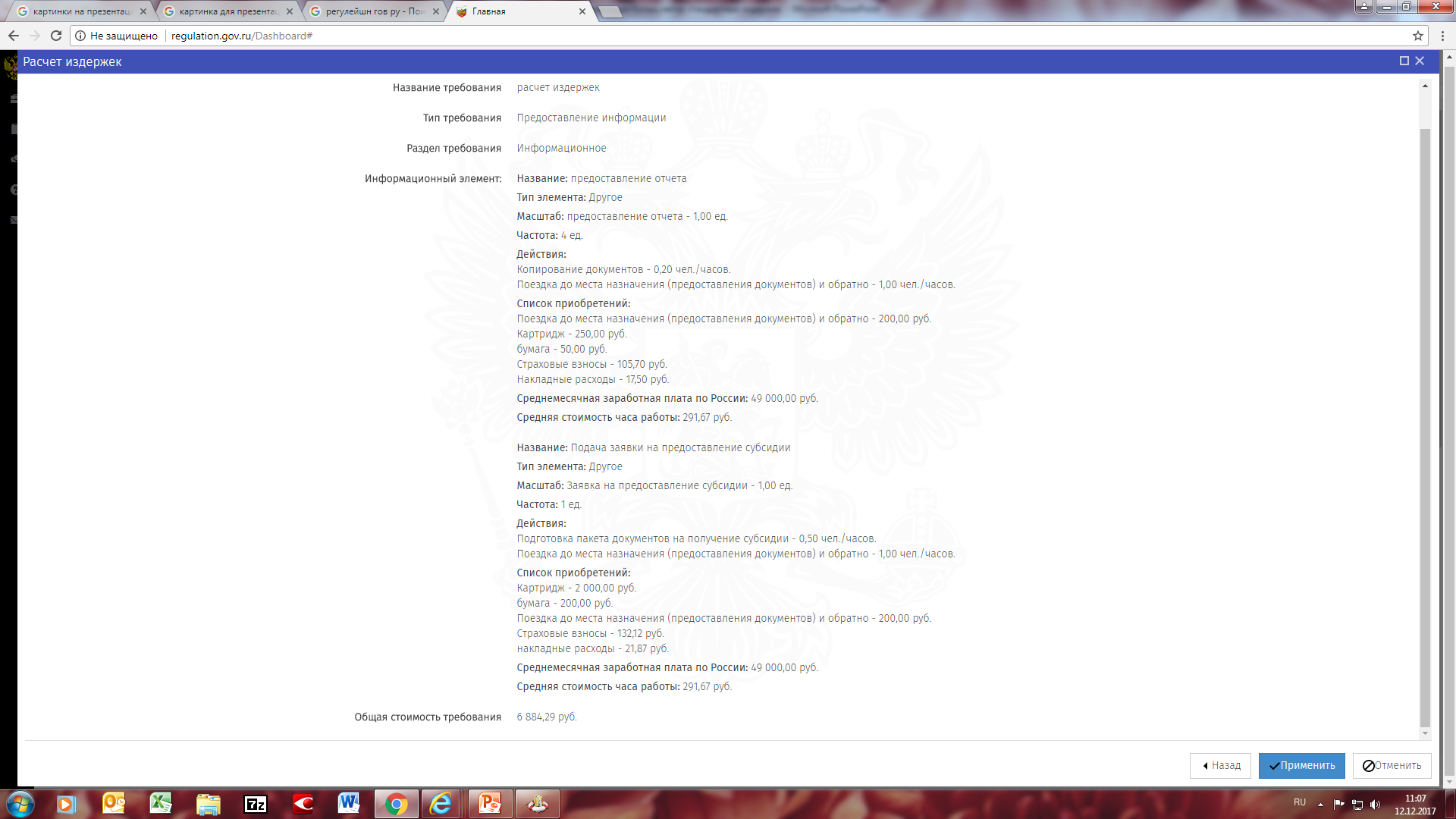 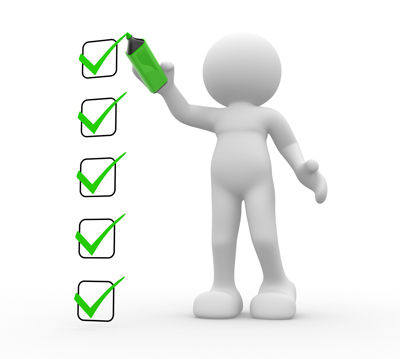 На официальном сайте органов местного самоуправления города Нижневартовска www.n-vartovsk.ru Вы можете ознакомиться
с лучшими практиками проведения расчетов стандартных издержек:
«Вкладка «Документы»              «Документы администрации города»               «Оценка регулирующего воздействия….»             «Практические примеры проведения ОРВ, экспертизы и ОФВ»
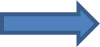 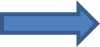 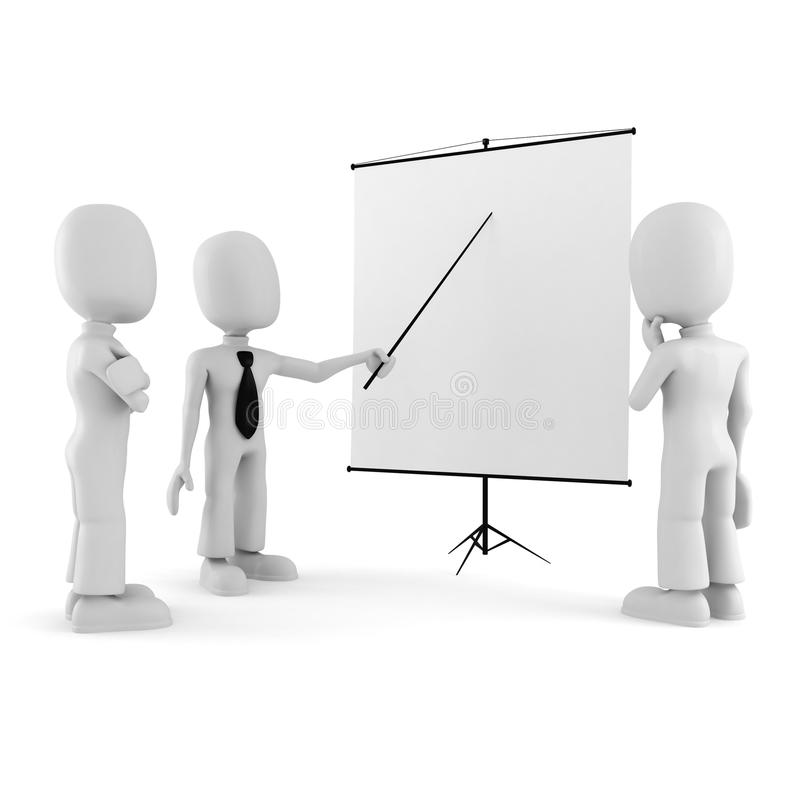 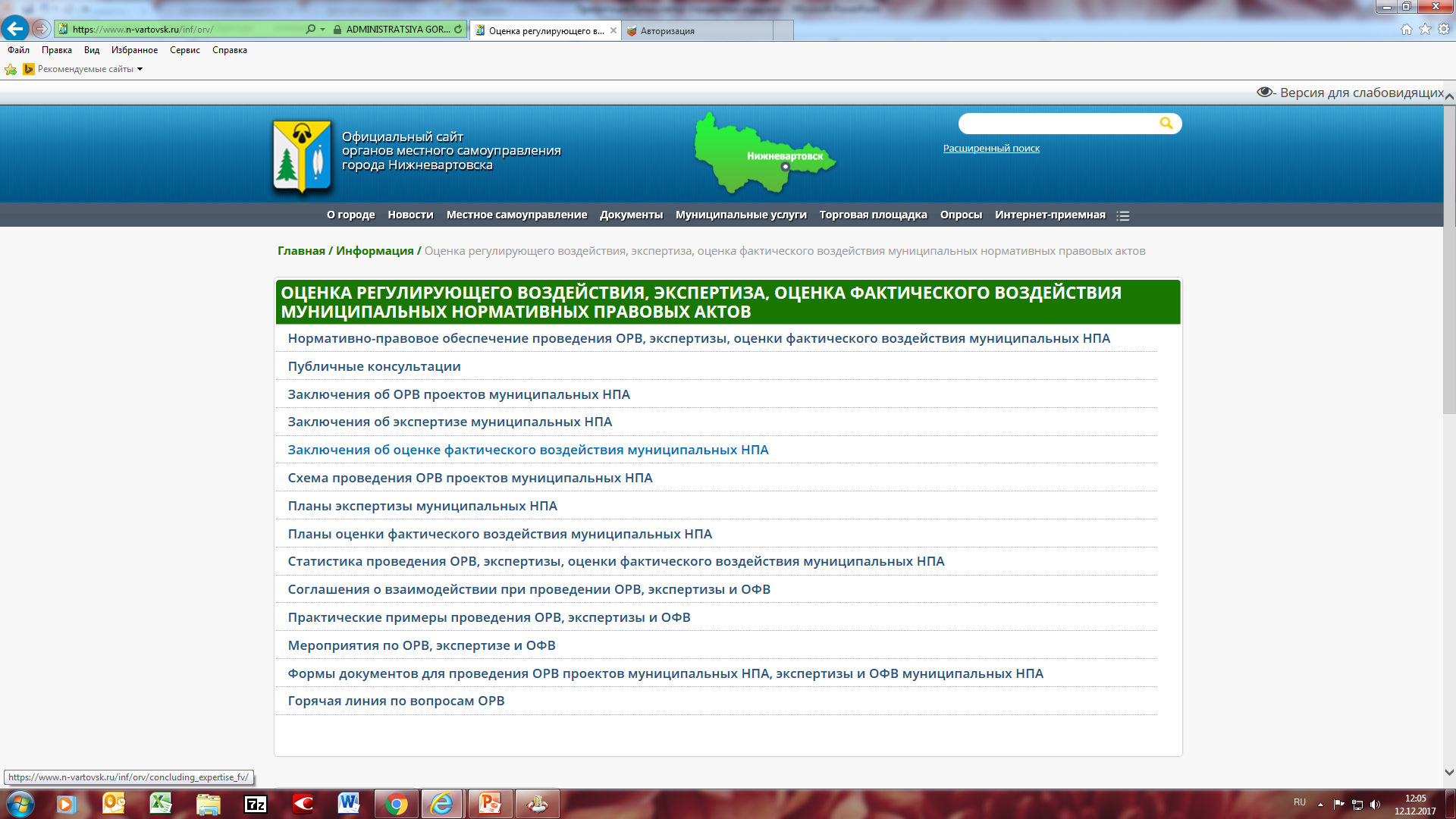 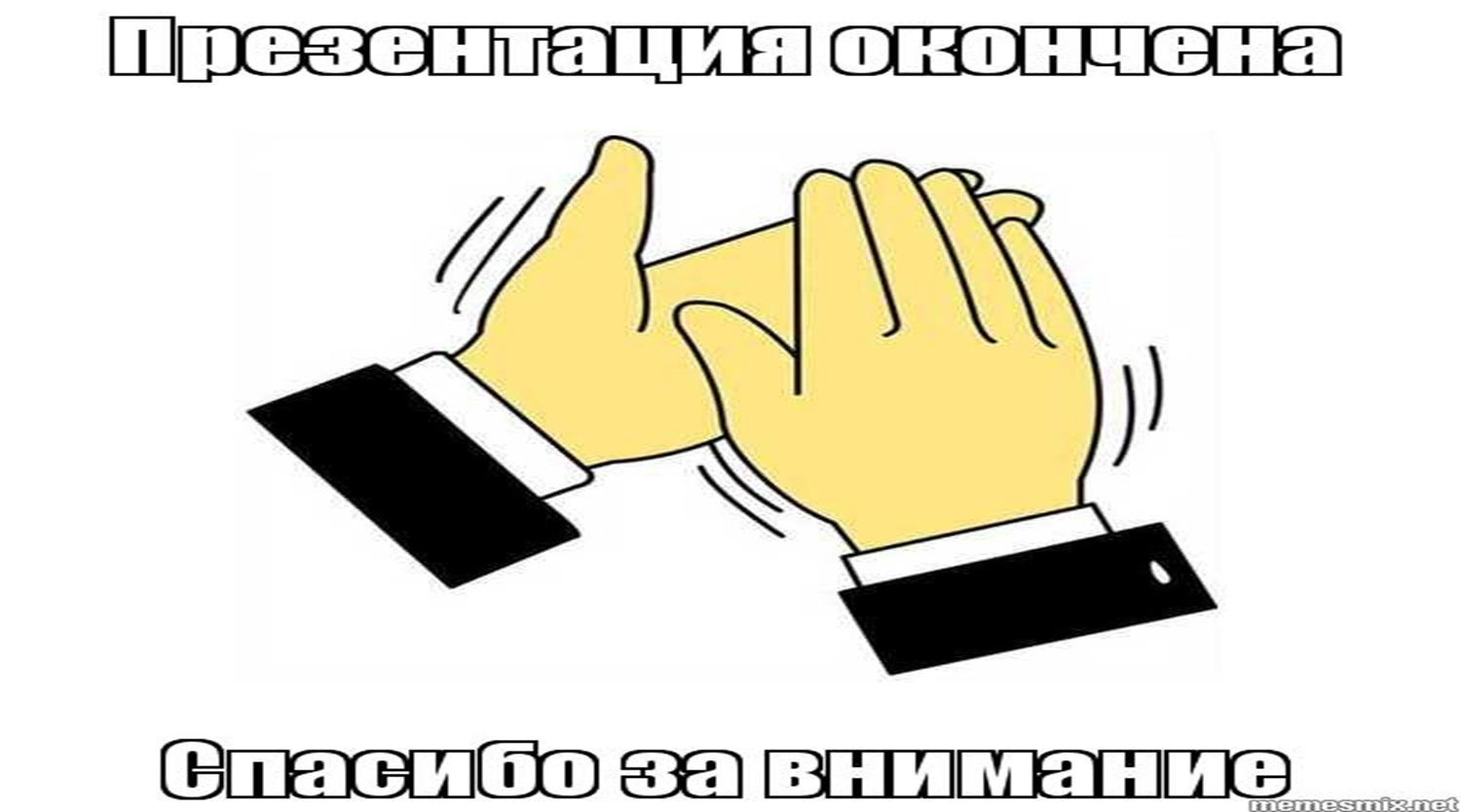 Презентация подготовлена:
Отделом цен и тарифов департамента экономики администрации 
города Нижневартовска